CPCU Chapter Europe Meeting
Exploring Ethics
Cheryl R. Constantine, CPCU, ASLI, AIS
Cheryl R. Constantine, CPCU, ASLI, AIS
Director, BI Talent Development & Learning
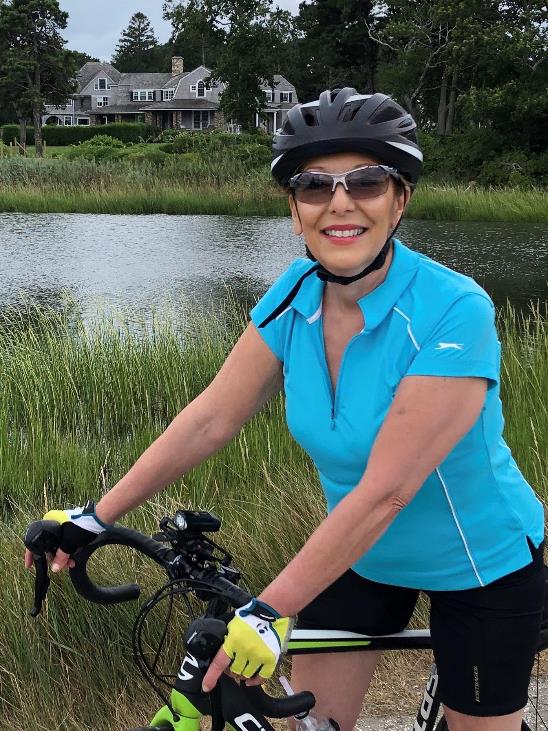 Osterville, Cape Cod MA
Important Note
The opinions expressed in this webinar are those of the authors and do not necessarily reflect those of the author’s employers, or clients. 

The content of this presentation is only for the informational use of the reader. Information contained herein is not intended as, nor does it constitute, legal or professional advice, nor is it an endorsement of any source cited or information provided. In no event will Travelers or any of its subsidiaries and affiliates be liable in contract or in tort to anyone who has access to this presentation for the accuracy or completeness of the information relied upon in the preparation of this presentation or for the completeness of any recommendations from cited sources. This presentation does not amend, or otherwise affect, the provisions or coverages of any insurance policy or bond issued by Travelers, nor is it a representation that coverage does or does not exist for any particular claim or loss under such policy or bond. Coverage depends on the facts and circumstances involved in the claim or loss, all applicable policy or bond provisions, and any applicable law.
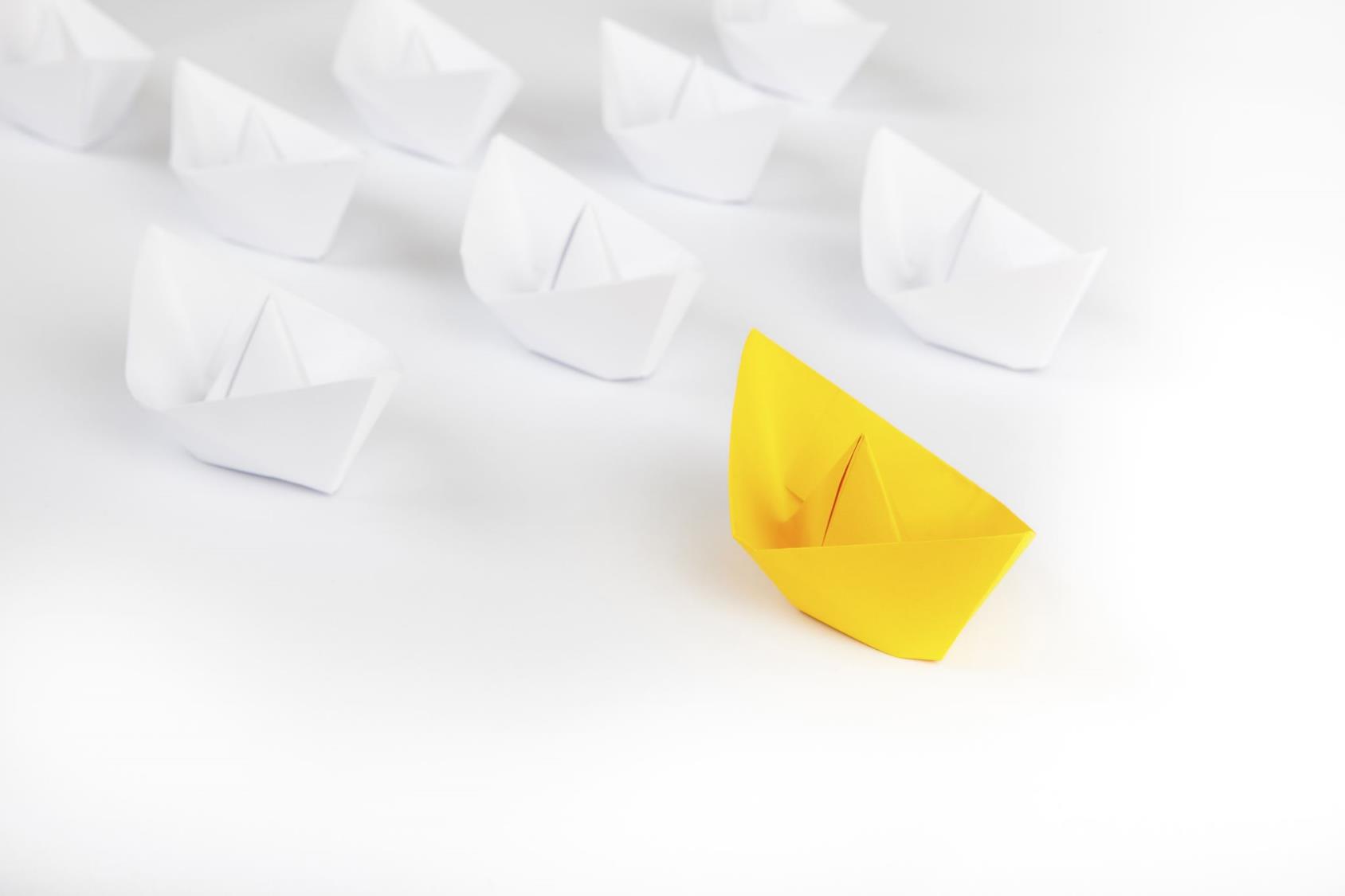 Discussion Topics
Main Approaches to Ethical Decision Making
Common Myths about Business Ethics
CPCU Chapter Inclusion, Diversity, Equity and Awareness
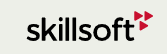 4
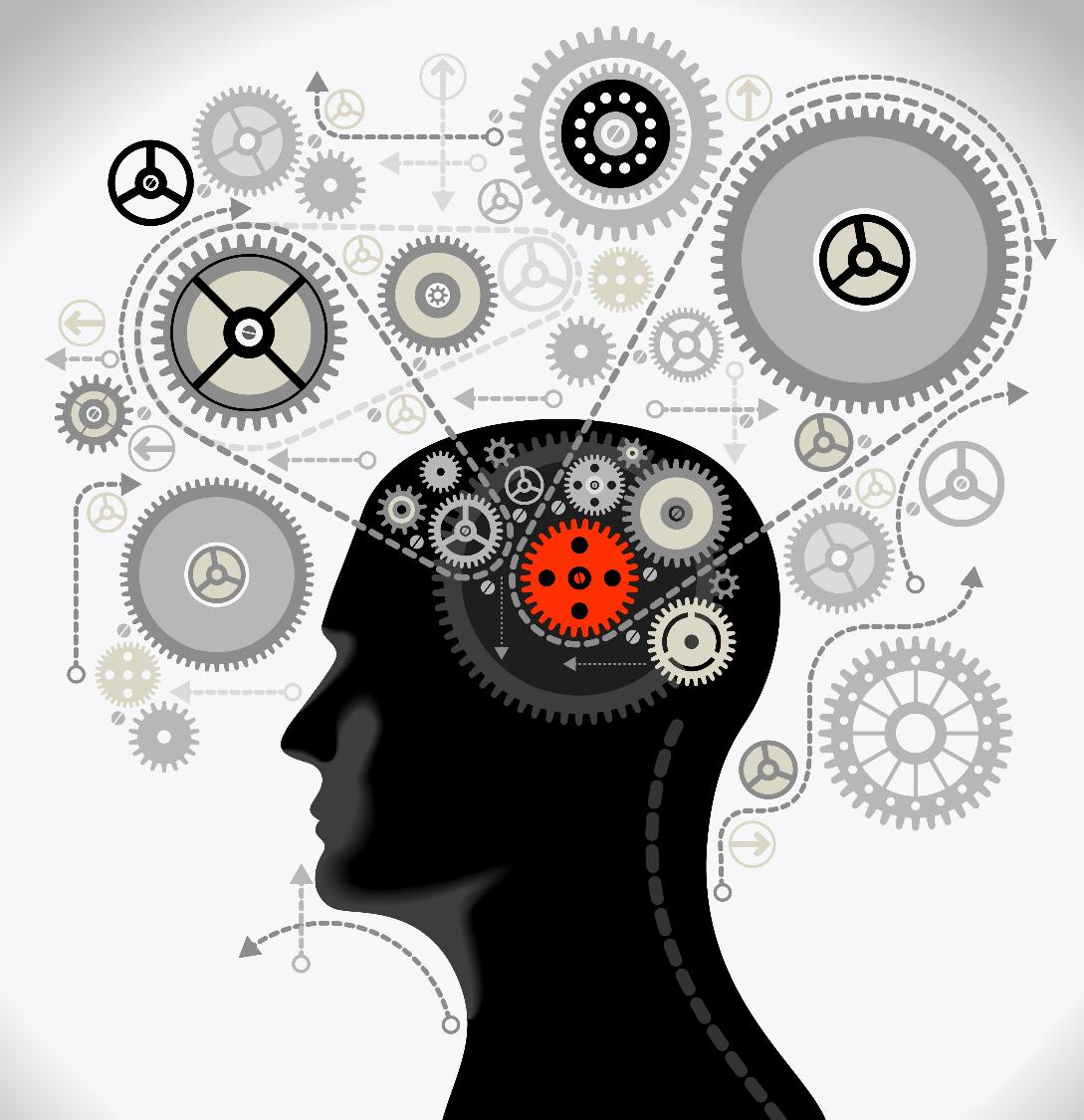 Main Approaches to Ethics
People’s Belief Systems
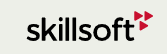 5
Main Approaches to Ethics
Let’s start with a question?

What is your approach in making ethical decisions?
Provide a few descriptive words that would describe your value system.
6
Virtue Ethics Approach
Good behavior is the route to individual self-fulfillment.
Doing the right thing makes you a better person
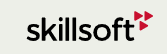 7
Utilitarian Approach
Not concerned with the specific actions
Focused on the results of those actions
Greatest good for the greatest number of people
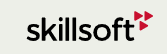 8
Deontology Approach
What’s right is right
The rules are the rules
Sense of Duty
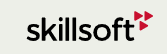 9
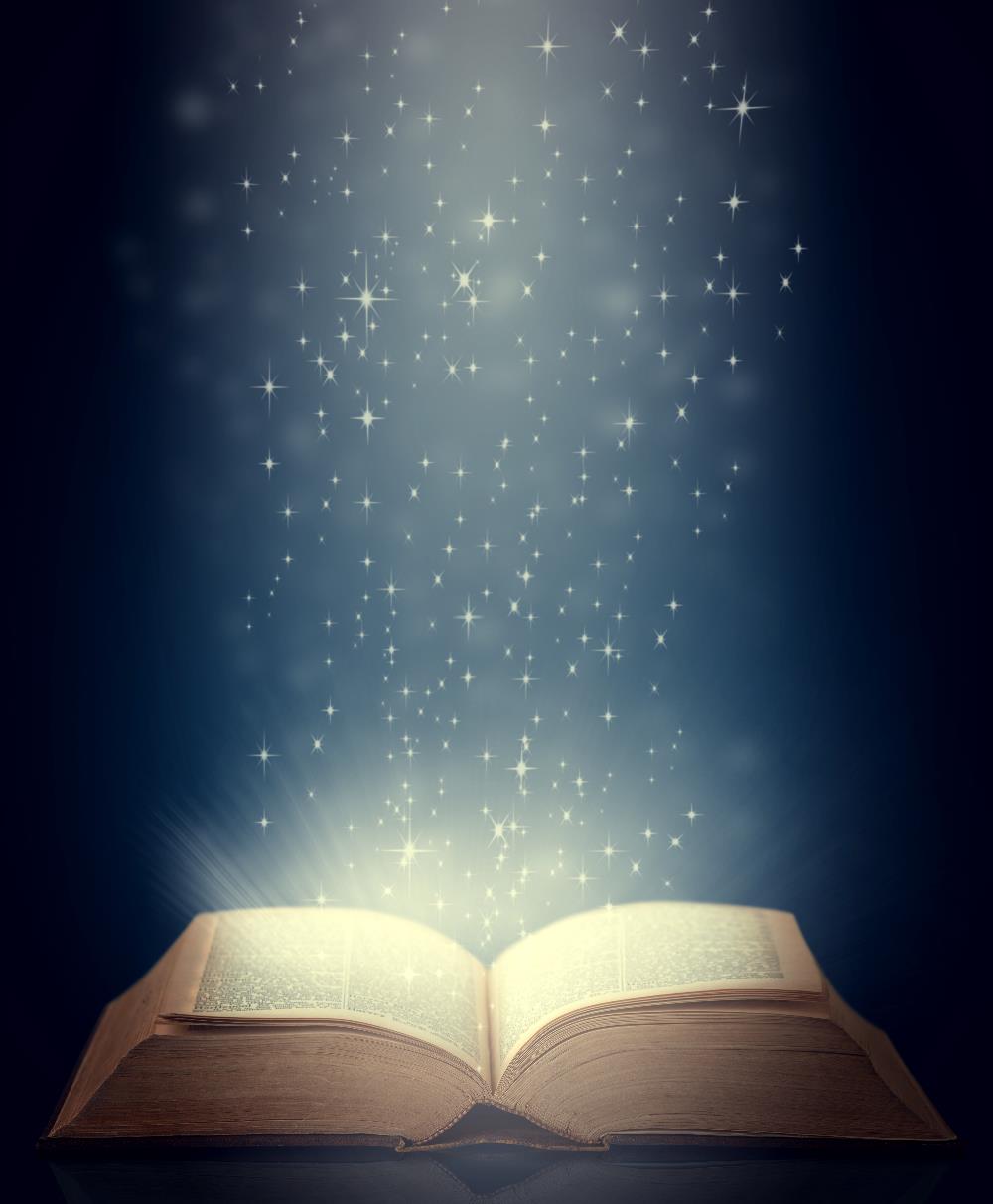 Common Myths about Business Ethics
Ethics are a matter of personal opinion.
Religion is the only good guide to ethics.
Obeying the law is enough to ensure that your behavior is ethical.
You can separate personal and professional ethics.
You are either ethical or not.
10
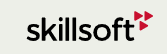 Chapter COE D&I Initiatives
Chapters have made significant progress in pursuing D&I initiatives
16 Chapters have formal D&I Chairs
Chapter activities include D&I speakers, panel presentations, networking events, recruiting initiatives, career explorations events
11
[Speaker Notes: 117 Chapters which includes Europe and Japan
2017 32
2018 65 
2019 85
16 Chapters have formal D&I Chairs and committees

Don’t have the 2020 data yet but would not be surprised if we are close to 100%.]
Our Most Valuable Asset!
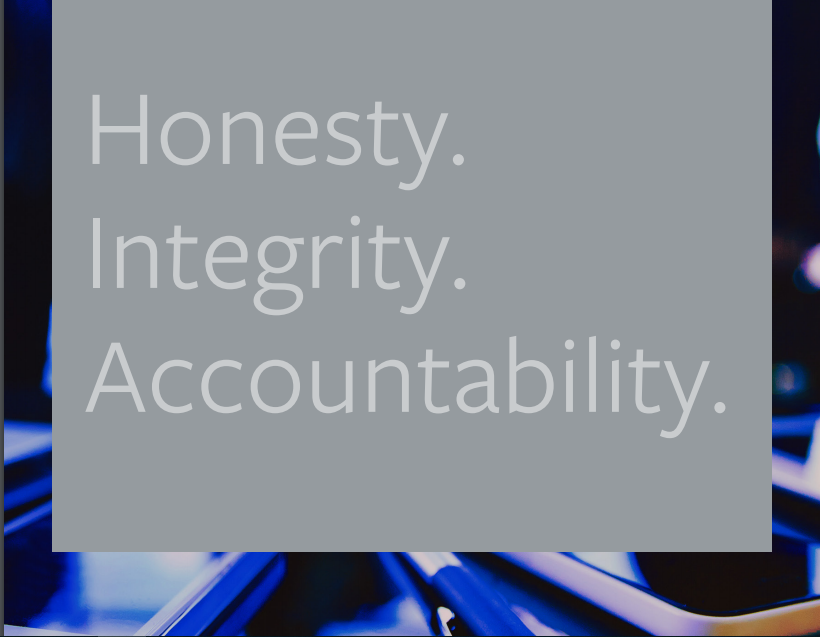 “First, our reputation is our most valuable asset, and each of us has a role to play in protecting our good name. No gain is worth sacrificing our reputation.”
 
“Second, we can never let our drive to deliver industry-leading results cloud our ethical judgment. No outcome is worth unethical behavior.”
 
“Third, the only long-term, sustainable success in business is achieved in partnership with our employees, agents, brokers and customers – never at their expense.”
 
“Fourth, we have the skill and creativity to solve any problem and meet any challenge. But we can only solve problems and meet challenges if we’re honest with ourselves and each other about what those problems and challenges are.”
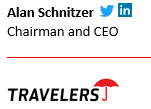 12
Boeing 737 Max
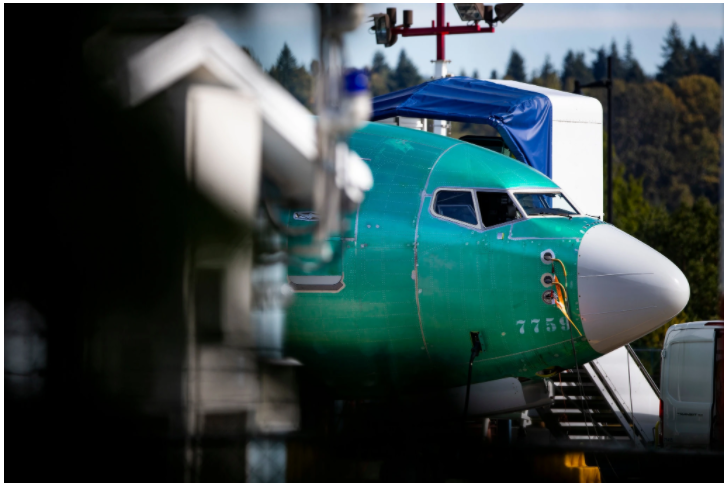 13
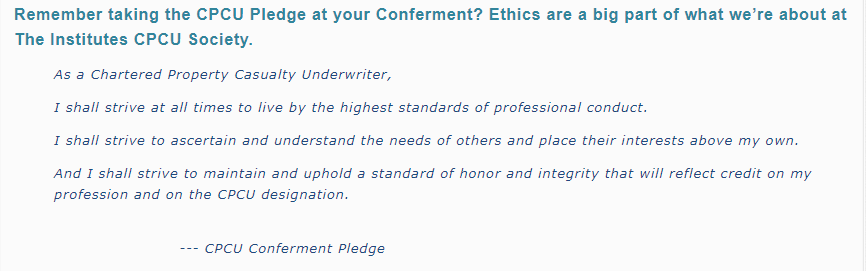 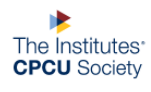 14